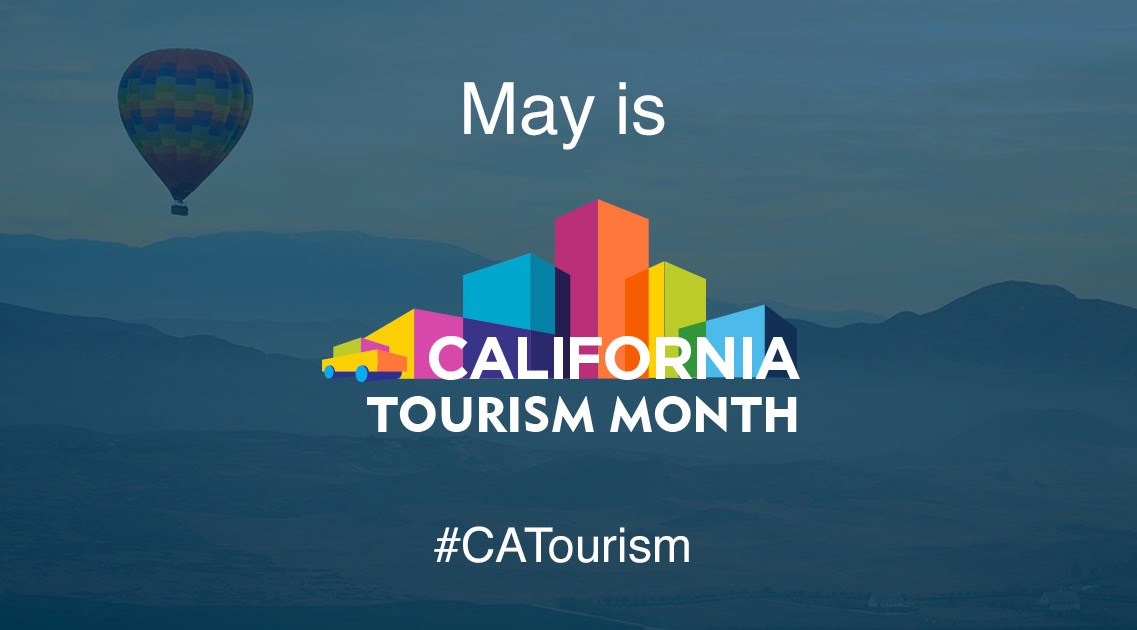 [Speaker Notes: Aligning with U.S. Travel’s National Travel and Tourism Week, Visit California and its in-state tourism partners will leverage California Tourism Month to recognize the future of travel hinges on our collective resiliency and resolve to create a more efficient, innovative and sustainable industry. #FutureOfTravel]
Forecast Recovery by Key Sector
Source: Tourism Economics, January 2022 Forecast
[Speaker Notes: This is a breakdown of the recovery picture for California’s three key audience sectors. 

California’s travel and hospitality industry still faces daunting challenges – especially in San Francisco, Los Angeles, Orange County and San Diego.

Gateway destinations have been disproportionately hurt because they rely heavily on professional meetings and events and international visitors.

California’s meeting market was unable to operate for most of 2020 and into 2021 and has been slow to return.

International visitors from Canada, Mexico and some parts of Europe are beginning to return to California, but Asian markets will lag.

California’s tourism economy cannot be made whole until visitation in its urban centers returns to 2019 levels.]
California is on the road to recovery
Source: Dean Runyon Associates, 2021 Economic Impact Report (Billions)
[Speaker Notes: The 2021 Economic Impact Report shows significant progress over 2020 but we are far from recovered to 2019 numbers.]
2021 Economic Impact State of the Industry
[Speaker Notes: California has accelerated tourism’s recovery

Stimulus allowed domestic campaigns to stay on the air through the year, stimulating the desire for responsible travel to California in 2022.

That investment has been key to survival during an unprecedented period.]
$100.2 Billion Travel-Related Spending
[Speaker Notes: Visitor spending reached $100.2 billion in 2021, which is 46% higher than 2020 spending. 

However, that is still down 3.9% from where we were in 2019.]
$9.8 Billion Tax Revenue
[Speaker Notes: Visitation generated $9.8 Billion in state and local tax revenue in 2021. 

That is 33% higher than 2020 tax revenue but still 20% down from 2019 numbers.]
927,000 Jobs
[Speaker Notes: In 2021 tourism employed 927.2 thousand employees. 

That is a staggering 250 thousand less than in 2019.]
Economic Impact
2021
$100.2 Billion Travel-Related Spending
$9.8 Billion Tax Revenue
927,000 Jobs
[Speaker Notes: California has accelerated tourism’s recovery

Stimulus allowed domestic campaigns to stay on the air through the year, stimulating the desire for responsible travel to California in 2022.

That investment has been key to survival during an unprecedented period.

Visitor spending reached $100.2 billion in 2021, which is 46% higher than 2020 spending. 

However, that is still down 3.9% from where we were in 2019. 

Visitation generated $9.8 Billion in state and local tax revenue in 2021. 

That is 33% higher than 2020 tax revenue but still 20% down from 2019 numbers. 

In 2021 tourism employed 927.2 thousand employees. 

That is a staggering 250 thousand less than in 2019.]
Customize to fit your destination
How to customize the images for these slides:
Select design 
Choose format background 
Select picture or texture fill under shape options
Insert an image